Bidwell
Riley
Formation of the Central Business District Citizen’s Advisory Committee
Advisory Committee Process
The Central Business District Advisory Committee is a maximum of one-year process to identify priorities and get public input
Comment and make recommendations to City Staff, the Consultant team, the Planning Commission and the City Council regarding Master Plan priorities, concepts, designs, and other Central Business District issues
The Committee will Review existing materials and Draft Master Plan to determine priorities including:
Traffic/Pedestrian/Bicycle 
Wayfinding/placemaking/branding
Utilities- storm drainage, water, etc.
Lighting and Landscaping/Safety improvements
Economic development opportunities
Proposed Citizen’s Advisory Committee
Other Opportunities for Public Participation
Draft Engagement and Awareness Plan to highlight methods for building plan awareness, communicating the plan process to the community, and ways to encourage participation.  
Maintain a Stakeholder Database and City Website
Consultant field visit to informally interview community members and business owners.
Use of pop-up engagement to get input within the district and at other neighborhood events.
Community-wide Design Charette
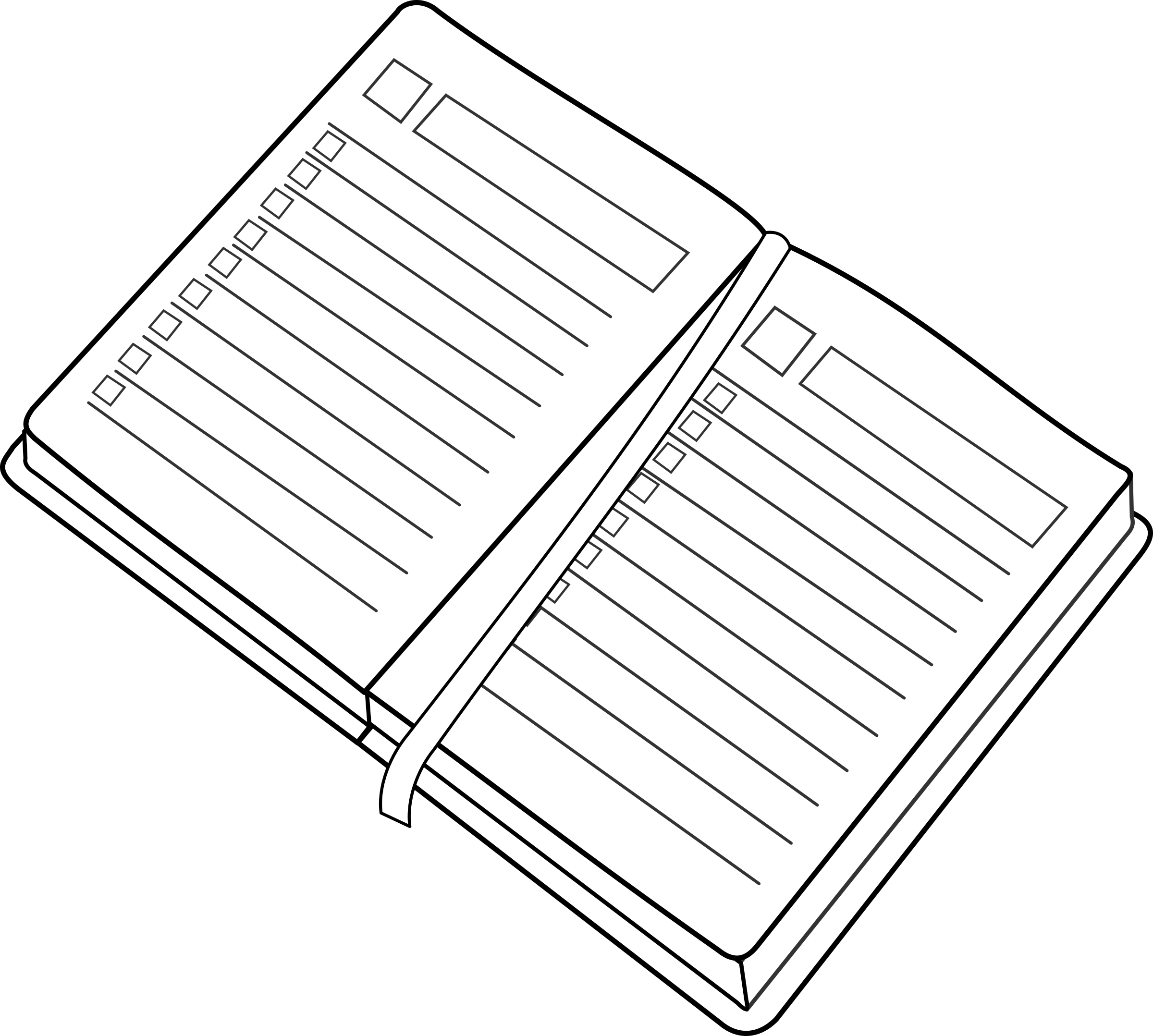 Recommendation
Approve Resolution No. 11090 Authorizing the Formation of the Central Business District Master Plan Citizens Advisory Committee, with direction to Community Development Department staff to integrate the Citizens Advisory Committee into the Central Business District Master Planning process to review, comment and make recommendations to City Staff, the Consultant team, the Planning Commission and the City Council regarding Master Plan priorities, concepts, designs, and other Central Business District issues